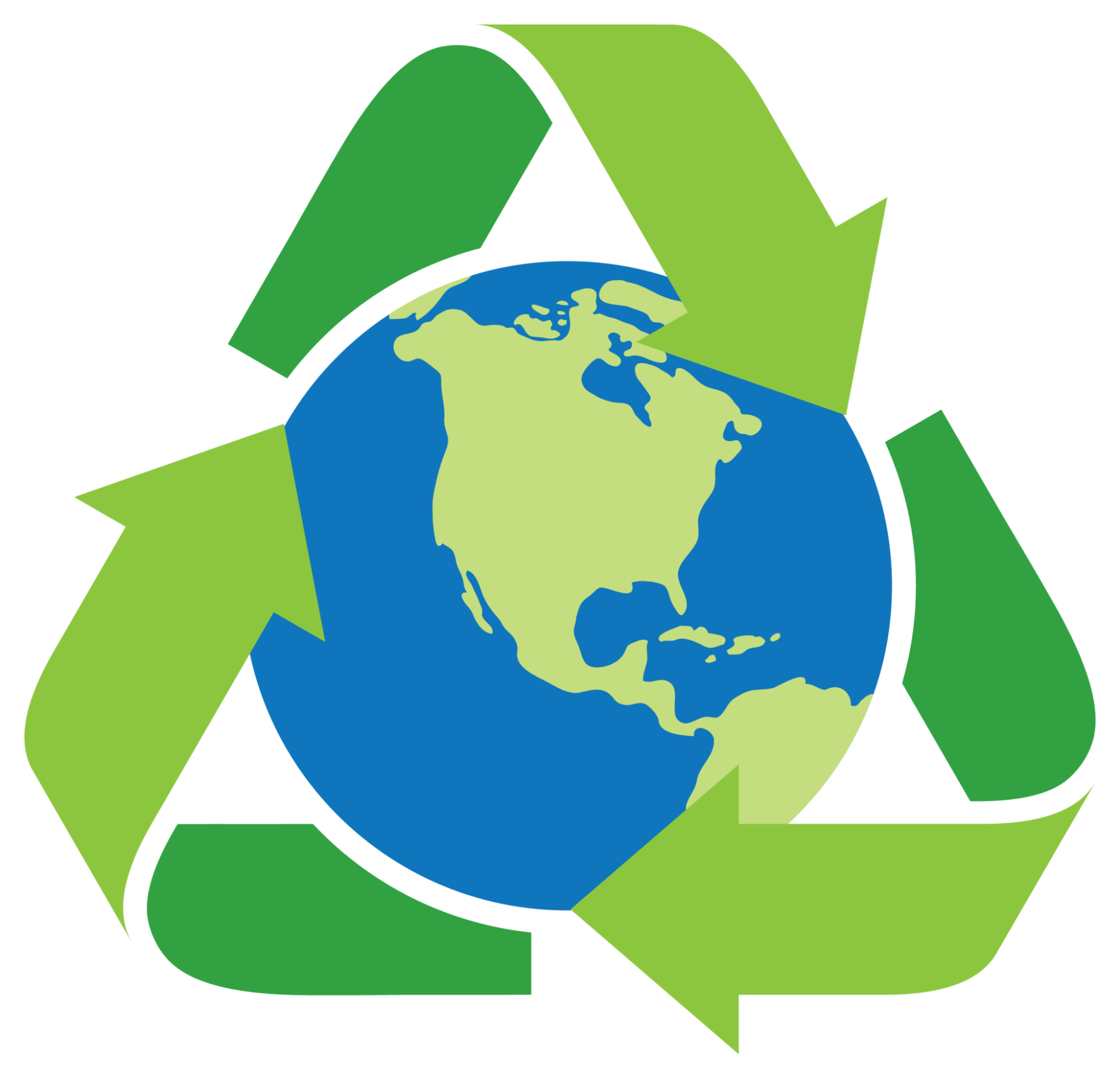 Recycling
Gordon County 4-H Varsity
Georgia
What is Recycling?
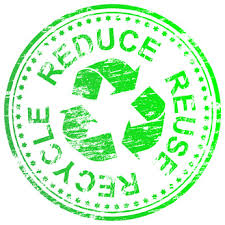 Recycling is the process of collecting and processing materials that would otherwise be thrown away as trash and turning them into new products. 

The 3 R’s in Recycling are:
Reduce
Reuse
Recycle
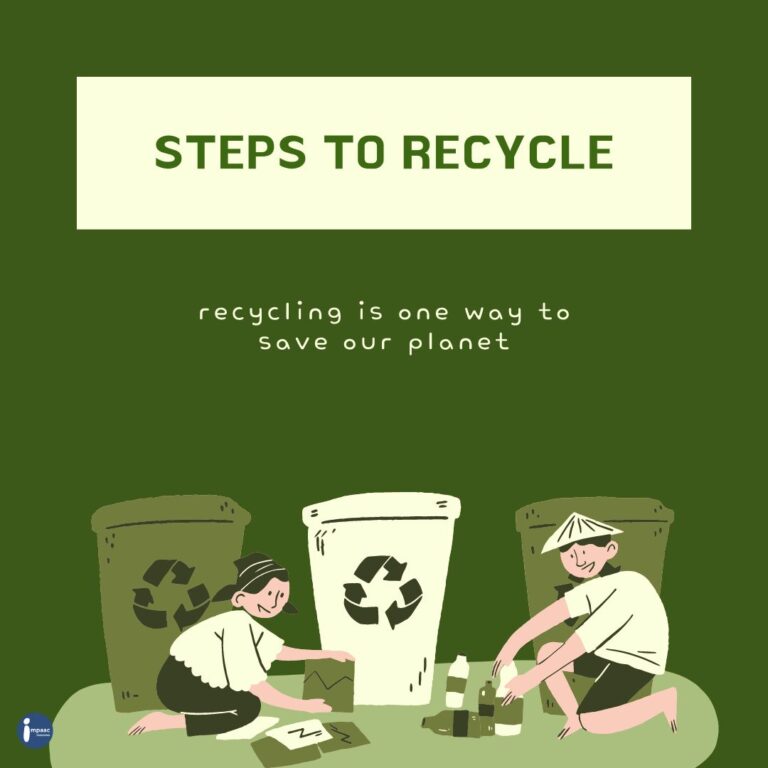 Steps in Recycling
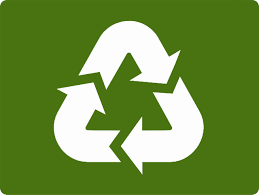 How can I Recycle?
Contact your local county or municipality to determine your local recycling options.  This will vary according to where you live.  
Some places have recycle centers if the locality doesn’t offer pick-up for recycled items.
Our county has a drop off recycle center.  (We really need a pickup service.  If we had a service provided, more items would be recycled in our community.
What Objects are Recyclable?
Paper/Cardboard
Plastics
Glass
Aluminum
Batteries
Electronics
Food
Lawn Materials
Used Oil
Household Hazardous Waste
Tires
Metal
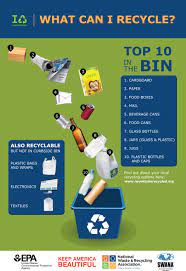 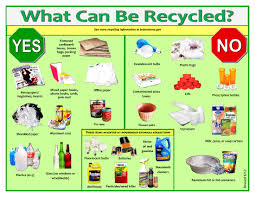 Why should I Recycle?
Recycling Facts
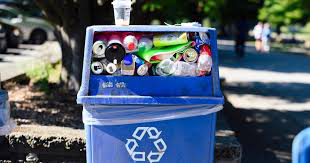 Encourage Recycling in your Community
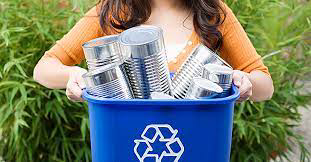 Resources:
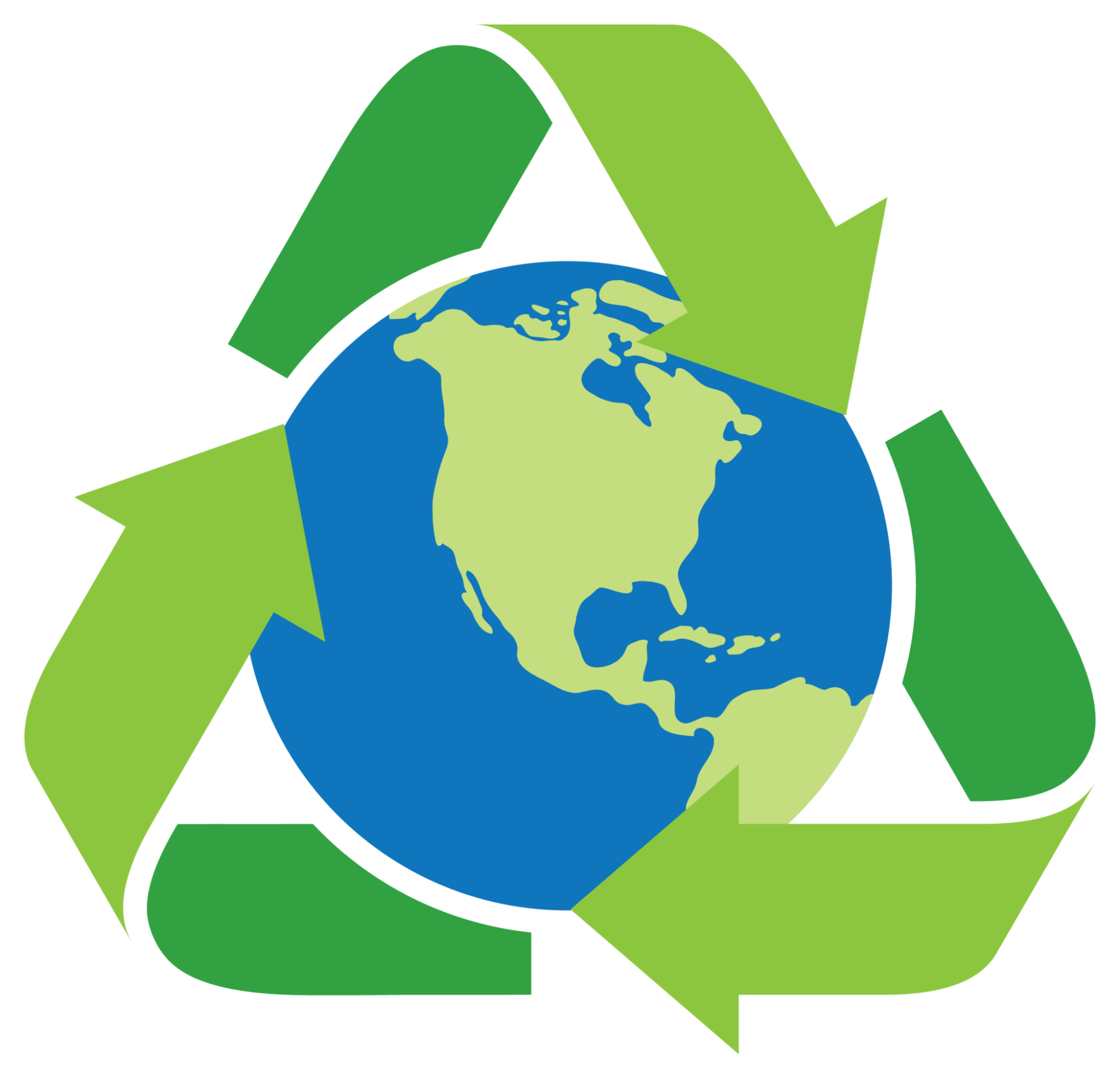 https://www.wastedive.com/news/what-does-recycling-actually-mean/551905/#:~:text=“Recycling%20is%20the%20process%20of,your%20community%20and%20the%20environment.”
https://www.epa.gov
https://www.roadrunnerwm.com/blog/50-interesting-recycling-facts
https://www.conserve-energy-future.com/various-recycling-facts.php